GESUNDHEITSMANAGEMENT ITeil 3b-4Prof. Dr. Steffen FleßaLst. für Allgemeine Betriebswirtschaftslehre und GesundheitsmanagementUniversität Greifswald
3 Grundlagen der Finanzierung
3.1 Typologie
	3.1.1 Unterscheidung nach Art der Leistung
	3.1.2 Unterscheidung nach der Finanzierung d.L.
3.2 Finanzierungsoptionen
	3.2.1 Monistische versus duale Finanzierung
	3.2.2 Pflegesätze versus pauschalierte Finanzierung 
	3.2.3 Budgetierung
3.3 Geschichte der Krankenhausfinanzierung
		- Teil 1: Monistische Krankenhausfinanzierung
		- Teil 2: Duale Krankenhausfinanzierung
		- Teil 3: Diagnosis Related Groups
		- Teil 4: Aktuelle Entwicklungen
2
GKV-Finanzierungsgesetz
Gesetz zur nachhaltigen und sozial ausgewogenen Finanzierung der Gesetzlichen Krankenversicherung (GKV-FinG)
Verabschiedet: 22.12.2010; In Kraft getreten: 1.1.2011
Einsparungen im KH-Bereich: 
Mehrleistungsabschlag (§4 Abs.2a KHEntgG) => 2011: 30% gesetzlicher Abschlag, ab 2012 vertragliche Vereinbarung
Ausgenommen: 
Leistungen mit Sachkostenanteil von mehr als 2/3
Zusätzliche Kapazitäten aufgrund der KH-Planung oder des Landesinvestitionsprogramms
Zudem: zur Vermeidung unzumutbarer Härten (z. B. wg. ansonsten Defizit bei einzelnen Leistungsbereichen oder mgl. Versorgungsproblemen) können Vertragsparteien einzelne Leistungen ausnehmen
3
GKV-Versorgungsstrukturgesetz 2011
Gesetz zur Verbesserung der Versorgungsstrukturen in der Gesetzlichen Krankenversicherung (GKV-VStG)
Verabschiedet: 22.12.2011; In Kraft getreten: 1.1.2012
Ziel: Sicherung einer wohnortnahen, bedarfsgerechten und flächendeckenden medizinischen Versorgung
Bessere Versorgung für Patient*innen
Flexiblere Versorgungsstrukturen auf dem Land
Anreize für Ärzt*innen in strukturschwachen Gebieten
Gute Rahmenbedingungen für den Arztberuf
Zielgenaue Bedarfsplanung
4
Psych-Entgeltgesetz
„Gesetz zur Einführung eines pauschalierenden Entgeltsystems für psychiatrische und psychosomatische Einrichtungen“ (Psych-EntgG)
Verabschiedet: 21.7.2012, in Kraft getreten: 1.1.2013
Finanzierung bisher:
mit jeder Klinik individuell ausgehandelte Entgelte
An Istkosten orientiert
Abteilungsbezogene Tagespflegesätzen
PEPP: Pauschalierende Entgelte für Psychiatrie und Psychosomatik
Einheitlicher Entgeltkatalog Psychiatrie
Abrechnungsbezug tagesbezogen
Leistungsbezug auf Diagnosen und Prozeduren, nicht auf Abteilungen
Einführung:
Optionsphase: 2013-2014
Budgetneutrale Phase: 2015 bis 2016 
Konvergenzphase: 2017 bis 2021
5
GKV-Finanzstrukturgesetz
GKV-Finanzstruktur- und Qualitätsweiterentwicklungsgesetz (GKV-FQWG)
Verabschiedet: 24. Juli 2014, in Kraft getreten 1.1.2015
Inhalte:
Beitragssatz
Mehr Wettbewerb durch kassenindividuelle Zusatzbeiträge
Sonderkündigungsrecht: Mehr Transparenz beim Zusatzbeitrag
Bürokratieabbau
Qualitätsinstitut
Finanzielle Entlastung für Hebammen
Unabhängige Patientenberatung (UPD)
Anpassung an das neue PEPP-Entgeltsystem
6
IQTIG
IQTIG: Institut für Qualitätssicherung und Transparenz im Gesundheitswesen, Berlin
Gegr. 2014
Gesetz zur Weiterentwicklung der Finanzstruktur und der Qualität in der gesetzlichen Krankenversicherung (GKV-FQWG, 2014)
„fachlich unabhängiges, wissenschaftliches Institut für Qualitätssicherung und Transparenz im Gesundheitswesen zu gründen“§ 137a SGB V 
Aufgaben:
Erarbeitung von Instrumenten der Qualitätssicherung im Auftrag des GBA
Fortführung und Weiterentwicklung der bereits existierenden Verfahren der Qualitätssicherung.
Schaffung von Kriterien zur Bewertung von Zertifikaten und Qualitätssiegeln im ambulanten wie stationären Bereich.
Planungsrelevante Qualitätsindikatoren,
Zu- und Abschläge in der qualitätsorientierten Vergütung
…
7
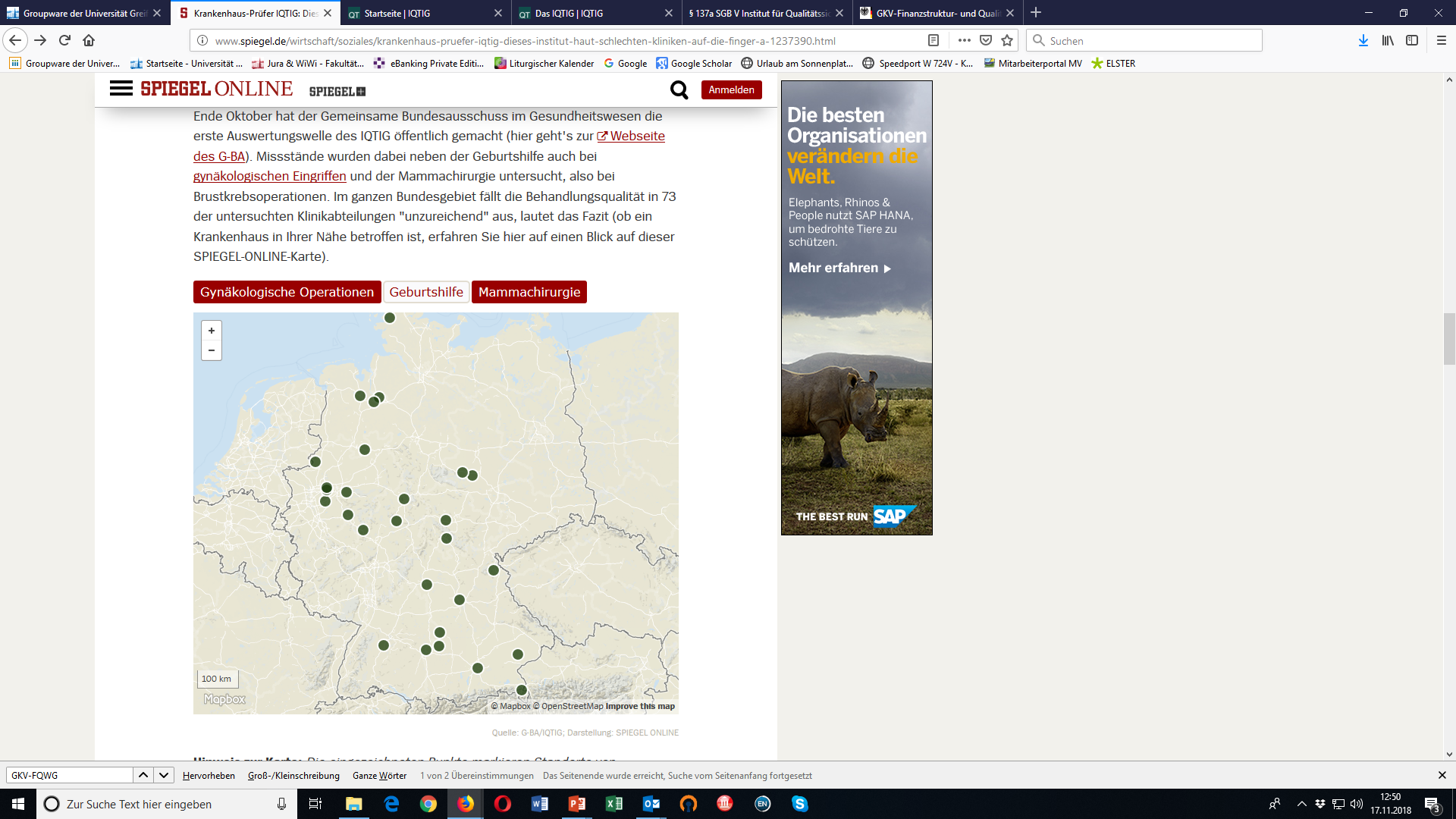 „Klinik-TÜV“ des IQTIG
8
http://www.spiegel.de/wirtschaft/soziales/krankenhaus-pruefer-iqtig-dieses-institut-haut-schlechten-kliniken-auf-die-finger-a-1237390.html
Versorgungsstärkungsgesetz 2015
Gesetz zur Stärkung der Versorgung in der gesetzlichen Krankenversicherung, GKV-VSG
Verabschiedet: 16.7.2015; In Kraft getreten: 17.7.2015
Ziel: Erhalt und Verbesserung der Versorgung insbesondere im ländlichen Raum 
Instrumente:
Finanzierung
Arbeitsbedingungen (insb. für Niederlassung)
Innovationsfonds
9
Versorgungsstärkungsgesetz
Regelungen für andere Leistungserbringer:
Anreize für eine Niederlassung in unterversorgten oder strukturschwachen Gebieten 
Strukturfonds zur Förderung der Niederlassung (insb. unterversorgte Regionen)
MVZ: Kommunen können durch Gründung eines medizinischen Versorgungszentrums insbesondere in ländlichen Regionen aktiv die Versorgung mitgestalten (ohne Zustimmung KV)
Aufbau von Niederlassungshemmnissen in überversorgten Gebieten
 Terminservicestellen: Versicherten mit einer Überweisung zur Fachärzt*in innerhalb von vier Wochen, sonst Behandlung auch im Krankenhaus (Beginn der Auflösung der doppelten Facharztschiene?)
Innovationsfonds beim Gemeinsamen Bundesausschuss 
Förderung von Innovationen in der Versorgung und von Versorgungsforschung 
300 Mio. Euro jährlich (2016 bis 2019)
10
Versorgungsstärkungsgesetz
Regelungen für Krankenhäuser
Leistungen von Hochschulambulanzen sollen angemessen vergütet werden
Krankenhaus-Entlassmanagement wird verbessert
Krankenhaus und Krankenkasse müssen die Nachbehandlung entsprechend dem Entlassplan organisieren (z.B. Termine mit Physiotherapeuten vereinbaren). 
Krankenhäuser können Arzneimittel in kleinster Packungsgröße oder Heilmittel für 7 Tage verordnen. 
strukturierte Behandlungsprogramme werden ausgebaut.
Anspruch auf die Einholung einer unabhängigen ärztlichen Zweitmeinung
Neue Untersuchungs- und Behandlungsmethoden (NUB) mit Medizinprodukten hoher Risikoklasse: 
nur noch nach vorheriger Risikobewertung durch den gemeinsamen Bundesausschuss finanziert
Prüfung des theoretisch-wissenschaftlichen Konzepts (Wirkprinzip oder Anwendungsgebiet unterscheidet sich von anderen, in der stationären Versorgung bereits eingeführten systematischen Herangehensweisen)
11
Krankenhausstrukturgesetz
Gesetz zur Reform der Strukturen der Krankenhausversorgung (KHSG)
Verabschiedet 5.11.2015, in Kraft getreten 1.1.2016
Ziel: Verbesserung der Qualität und Finanzierung von Krankenhäusern
12
Krankenhausstrukturgesetz: Inhalt
Qualitätssteigerung
Qualität als Kriterium der Landeskrankenhausplanung (Ausschluss von KHs von der Versorgung, wenn Qualität nicht gewährleistet)
Mindestmengenregelungen rechtssicher ausgestaltet
Krankenhausvergütung an Qualität gebunden
Pflegestellen-Förderprogramm 
660 Mio. € 2016-2018
330 Mio. € p.a. ab 2019
13
Krankenhausstrukturgesetz: Inhalt
Krankenhausfinanzierung
Rahmenbedingungen für Sicherstellungszuschläge
Bessere Finanzierung der Notfallversorgung durch Krankenhäuser
Zuschläge für Krankenhäuser, die daran teilnehmen
Abschläge für Krankenhäuser, die nicht daran teilnehmen
Spannweite der Landesbasisfallwerte reduziert
-1,02 % bis +2,5 % des Länderdurchschnitts
14
Krankenhausstrukturgesetz: Inhalt
Strukturfonds
500 Mio. € Bund + 500 Mio. € Länder
Abbau von Überkapazität
Konzentration von stationären Versorgungsangeboten
Umwandlung von Krankenhäusern in nicht akutstationäre lokale Versorgungseinrichtungen
Zweitmeinung
15
Psychiatrie Versorgungs- und Vergütungsgesetz
Gesetz zur Weiterentwicklung der Versorgung und der Vergütung für psychiatrische und psychosomatische Leistungen (PsychVVG) 
vom 19.12.2016
Inkrafttreten: 01.01.2017
Inhalte:
Personaluntergrenzen
krankenhausindividuelles Budgets
Stationsäquivalente Behandlung: Stärkung der ambulanten Versorgung
16
Pflegepersonal-Stärkungsgesetz
Beschlossen: 11.12.2018
Inkrafttreten: 1.1.2019
Gesetz zur Stärkung des Pflegepersonals (PpSG)
Inhalt:
Finanzierung von zusätzlichen Stellen in der Pflege
Vollständige Finanzierung der Auszubildenden in der Pflege
Vollständige Finanzierung der Tarifsteigerung
Ausweitung der Personaluntergrenzen
Krankenhausindividuelle Vergütung von Pflegepersonalkosten
Ab 2020: Kombination von Fallpauschalen und einer Pflegepersonalkostenvergütung 
Pflegebudget: Aufwendungen für den krankenhausindividuellen Pflegepersonalbedarf und die krankenhausindividuellen Pflegepersonalkosten für die unmittelbare Patientenversorgung auf bettenführenden Stationen. Die DRG-Berechnungen werden um diese Pflegepersonalkosten bereinigt.
17
Zuschlag für bedarfsnotwendige Krankenhäuser im ländlichen Raum
Krankenhäuser in dünn besiedelten Regionen
Antrag an GBA
zusätzlich 400.000 Euro pro Klinik p.a.
bessere Versorgung in ländlichen Regionen 
Bundesweit werden etwa 120 Krankenhäuser gefördert (70 in Ostdeutschland)
18
Pflegepersonaluntergrenzen-Verordnung (PpUGV)
Inkraftgetreten: 11.10.2018
Untergrenzen für pflegesensitive Krankenhausbereiche 
Intensivmedizin
Tagschicht maximal 2,5 Patient*innen pro Pflegekraft; Nachtschicht 3,5 Patient*innen pro Pflegekraft
Ab 1. Januar 2021 gilt: Tagschicht 2 Patient*innen pro Pflegekraft; Nachschicht 3 Patient*innen pro Pflegekraft
Geriatrie
Tagschicht 10 Patient*innen pro Pflegekraft; Nachtschicht 20  Patient*innen pro Pflegekraft 
Unfallchirurgie
Tagschicht 10 Patient*innen pro Pflegekraft; Nachtschicht 20 Patient*innen pro Pflegekraft,
Kardiologie
Tagschicht 12 Patient*innen pro Pflegekraft; Nachtschicht 24 Patient*innen pro Pflegekraft
19
Pflegepersonaluntergrenzen-Verordnung (PpUGV)
Vorgaben für die gesamte Pflege im Krankenhaus (Ganzhausansatz)
„Pflegepersonalquotient“: noch nicht festgelegt
20
COVID-19-Krankenhausentlastungsgesetz
Inkraftgetreten: 27.3.2020
Gesetz zum Ausgleich COVID-19 bedingter finanzieller Belastungen der Krankenhäuser und weiterer Gesundheitseinrichtungen
finanzieller Ausgleich für verschobene planbare Operationen und Behandlungen, um Kapazitäten für die Behandlung von Patient*innen mit einer Coronavirus-Infektion frei zu halten
560 Euro pro ausgebliebenen Patient*innen und Tag 
Bonus in Höhe von 50.000 Euro für jedes Intensivbett, das sie zusätzlich schaffen
Mehrkosten für persönliche Schutzausrüstungen: Zuschlag je Patient*in in Höhe von 50 Euro
…
21
Krankenhauszukunftsgesetz (KHZG, 2020)
Investitionsprogramm für Notfallkapazitäten und Digitalisierung von Krankenhäusern 
Bund: 3 Milliarden Euro
Länder: 1,3 Milliarden Euro
Inhalte: 
Krankenhauszukunftsfonds (KHZF) ab 1. Januar 2021, finanziert aus Liquiditätsreserve des Gesundheitsfonds 
Förderanträge 
Investitionen:
Notfallkapazitäten 
digitale Infrastruktur, z.B. Patientenportale, elektronische Dokumentation von Pflege- und Behandlungsleistungen, digitales Medikationsmanagement, Maßnahmen zur IT-Sicherheit sowie sektorenübergreifende telemedizinische Netzwerkstrukturen
Hierfür erforderliche personelle Maßnahmen
Krankenhausstrukturfonds (II) wird um zwei Jahre bis 2024 verlängert.
Erlösrückgänge durch Corona 2020 werden in Verhandlungen mit den Kostenträgern krankenhausindividuell ausgeglichen. 
Mehrkosten von Krankenhäusern aufgrund der Corona-Pandemie (z.B. persönlichee Schutzausrüstungen): bis Ende 2021 krankenhausindividuelle Zuschläge
22
GKV-Finanzstabilisierungsgesetz (GKV-FinStG 2022)
Inkrafttreten: 15.11.2022
Finanzreformen in allen Bereichen der gesetzlichen Krankenversicherung
Preisbildung von Arzneimitteln 
Honorierung von Ärzt*innen 
Reduktion der Finanzreserven der Krankenversicherung zur Stabilisierung der Beitragssätze
Apothekenabschlag 
Schnellere Vergabe von Facharzttermine
Arzneimittel ohne Zusatznutzen werden billiger.
Relevanz für das Krankenhaus
Pflegebudget: Ab 2025 werden im Pflegebudget nur noch die Kosten für qualifizierte Pflegekräfte berücksichtigt, die in der unmittelbaren Patientenversorgung auf bettenführenden Stationen eingesetzt sind.
=> Großer Protest der Krankenhäuser „Kürzung von 20.000 Pflegehilfskräften“
23
Krankenhauspflegeentlastungsgesetz (KHPflEG)
Noch im Bundesrat
„Gesetz zur Pflegepersonalbemessung im Krankenhaus sowie zur Anpassung weiterer Regelungen im Krankenhauswesen und in der Digitalisierung“
Ziel: Verbesserung der Situation der Pflege in Krankenhäusern durch „Idealbesetzungen“
24
Krankenhauspflegeentlastungsgesetz (KHPflEG)
PPR 2.0 
1.1.2023: Erprobungsphase mit Praxistest in ausgewählten Krankenhäusern
1.1.2024: Verpflichtend in (fast) allen Krankenhäusern
1.1.2025. verbindliche Vorgaben für Personalbemessung
25
S1 Grundleistungen
S2 Erweiterte Leistungen
S3 Besondere Leistungen
S4 Hochaufwendige Leistungen Leistungen
A1 Grundleistungen
A2 Erweiterte Leistungen
A3 Besondere Leistungen
A4 Hochaufwendige Leistungen Leistungen
Krankenhauspflegeentlastungsgesetz (KHPflEG)
PPR 2.0 
1.1.2023: Erprobungsphase mit Praxistest in ausgewählten Krankenhäusern
1.1.2024: Verpflichtend in (fast) allen Krankenhäusern
1.1.2025. verbindliche Vorgaben für Personalbemessung
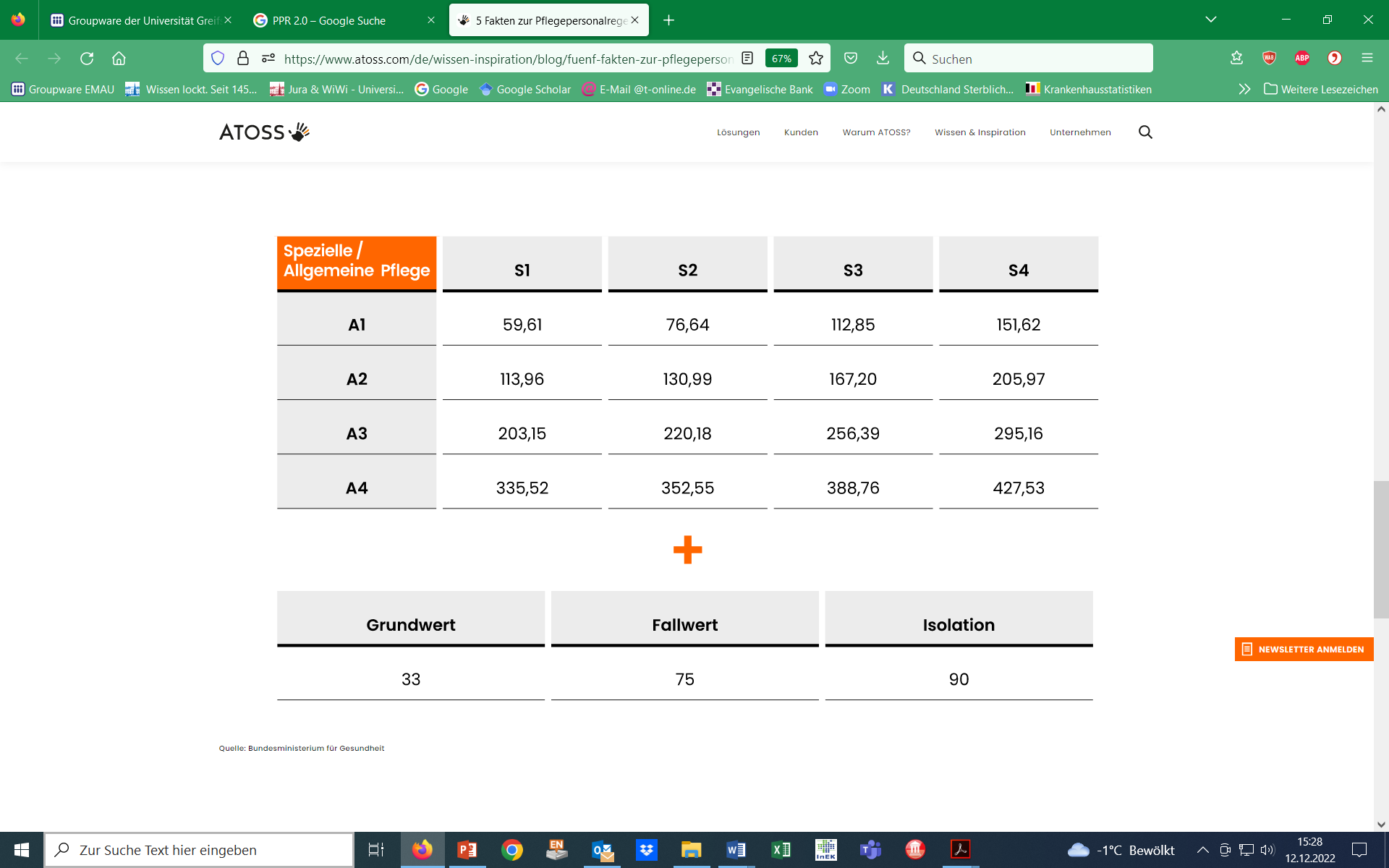 59,61 Minuten Pflege pro Patient*in und Tag
26
Krankenhauspflegeentlastungsgesetz (KHPflEG)
PPR 2.0 
1.1.2023: Erprobungsphase mit Praxistest in ausgewählten Krankenhäusern
1.1.2024: Verpflichtend in (fast) allen Krankenhäusern
1.1.2025. verbindliche Vorgaben für Personalbemessung
Je Aufnahme
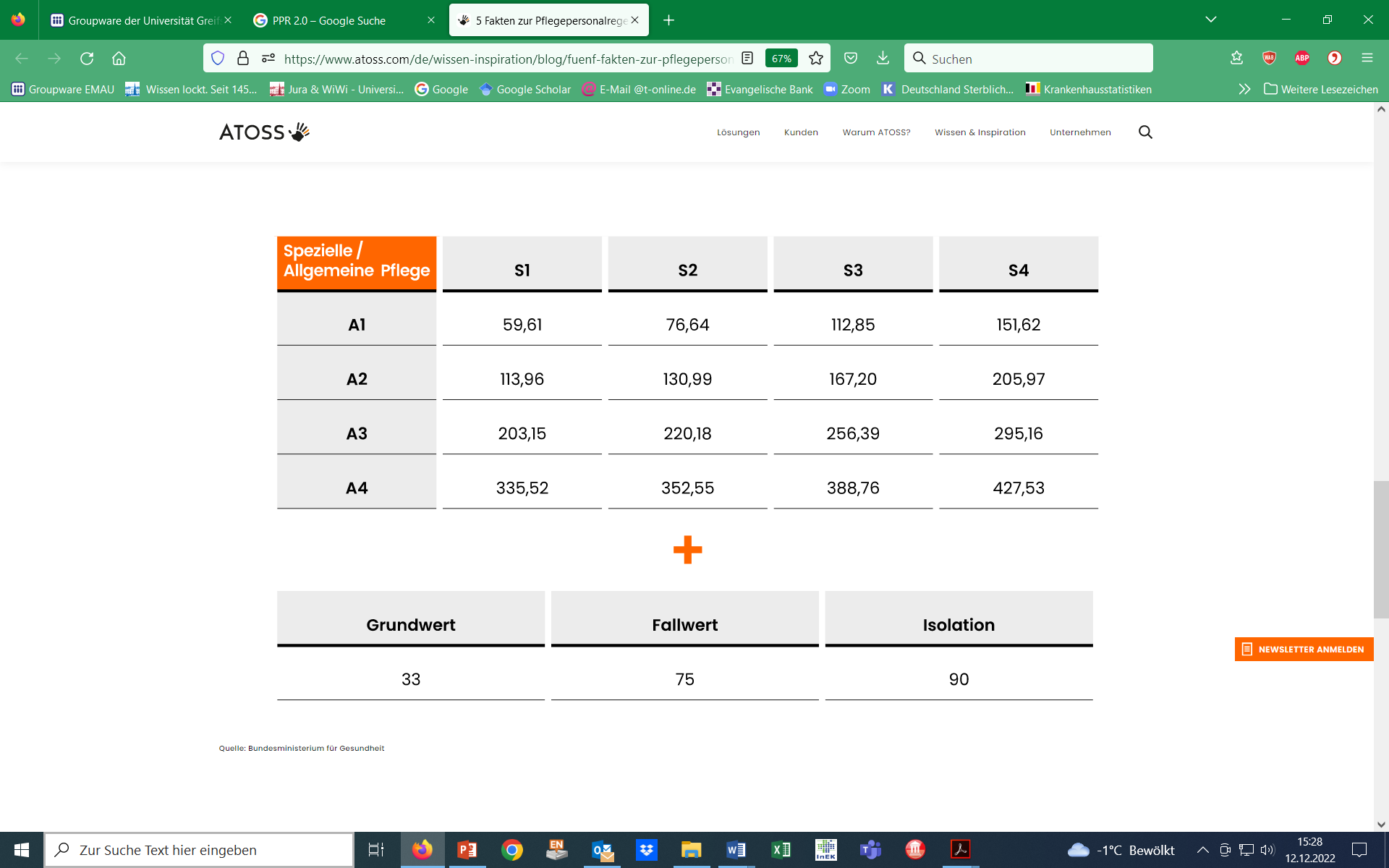 Je Patient und Tag
Je Patient und Isolationstag
27
Krankenhauspflegeentlastungsgesetz (KHPflEG)
…
Krankenhaustagesbehandlung 
Behandlung ohne Übernachtung
Entscheidung: Ärzt*in und Patient*in im Einvernehmen
Spezielle sektorengleiche Vergütung
einheitlich, egal ob ambulant oder stationär erbrachte Leistung
betragsmäßig zwischen EBM und DRG
Katalog ambulant durchführbarer OPs bis 31.3.23
…
28
Krankenhauspflegeentlastungsgesetz (KHPflEG)
…
Geburtshilfe und Pädiatrie
flächendeckende Versorgung mit Geburtshilfestandorten 
2023 und 2024 jeweils 120 Mio Euro
Garantie des Erlösvolumens für Pädiatrie aus 2019
Hebammenversorgung
ab 2025 Personalkosten von Hebammen werden vollständig im Pflegebudget berücksichtigt
Budgetverhandlungen
Aktuell: Meistens erfolgen Budgetverhandlungen für Jahr t im Jahr t+1
Ab 2026: regulärer Budgetabschluss bis zum 31. Juli des Jahres, für das die Vereinbarung gelten soll
Konvergenz: schrittweise Annäherung am 31.07.
Digitale Gesundheitsversorgung
29
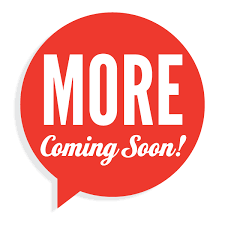 30
3 Grundlagen der Finanzierung
3.1 Typologie
	3.1.1 Unterscheidung nach Art der Leistung
	3.1.2 Unterscheidung nach der Finanzierung d.L.
3.2 Finanzierungsoptionen
	3.2.1 Monistische versus duale Finanzierung
	3.2.2 Pflegesätze versus pauschalierte Finanzierung 
	3.2.3 Budgetierung
3.3 Geschichte der Krankenhausfinanzierung
		- Teil 1: Monistische Krankenhausfinanzierung
		- Teil 2: Duale Krankenhausfinanzierung
		- Teil 3: Diagnosis Related Groups
		- Teil 4: Aktuelle Entwicklungen
31